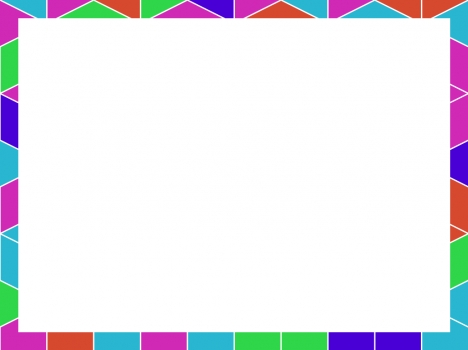 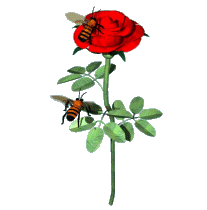 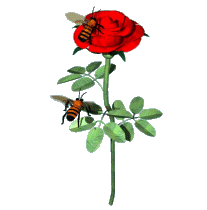 আজকের ডিজিটাল ক্লাসে স্বাগতম
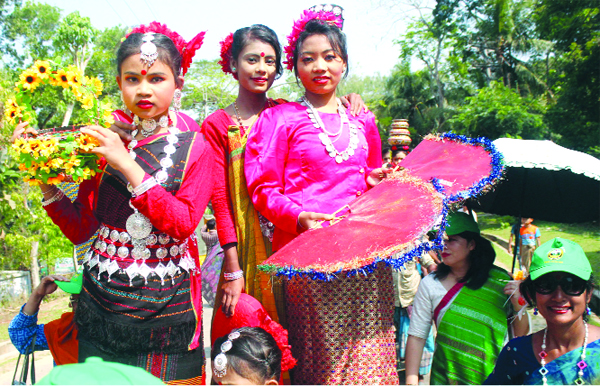 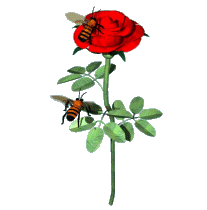 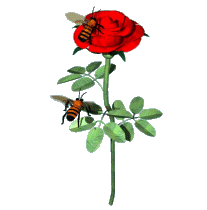 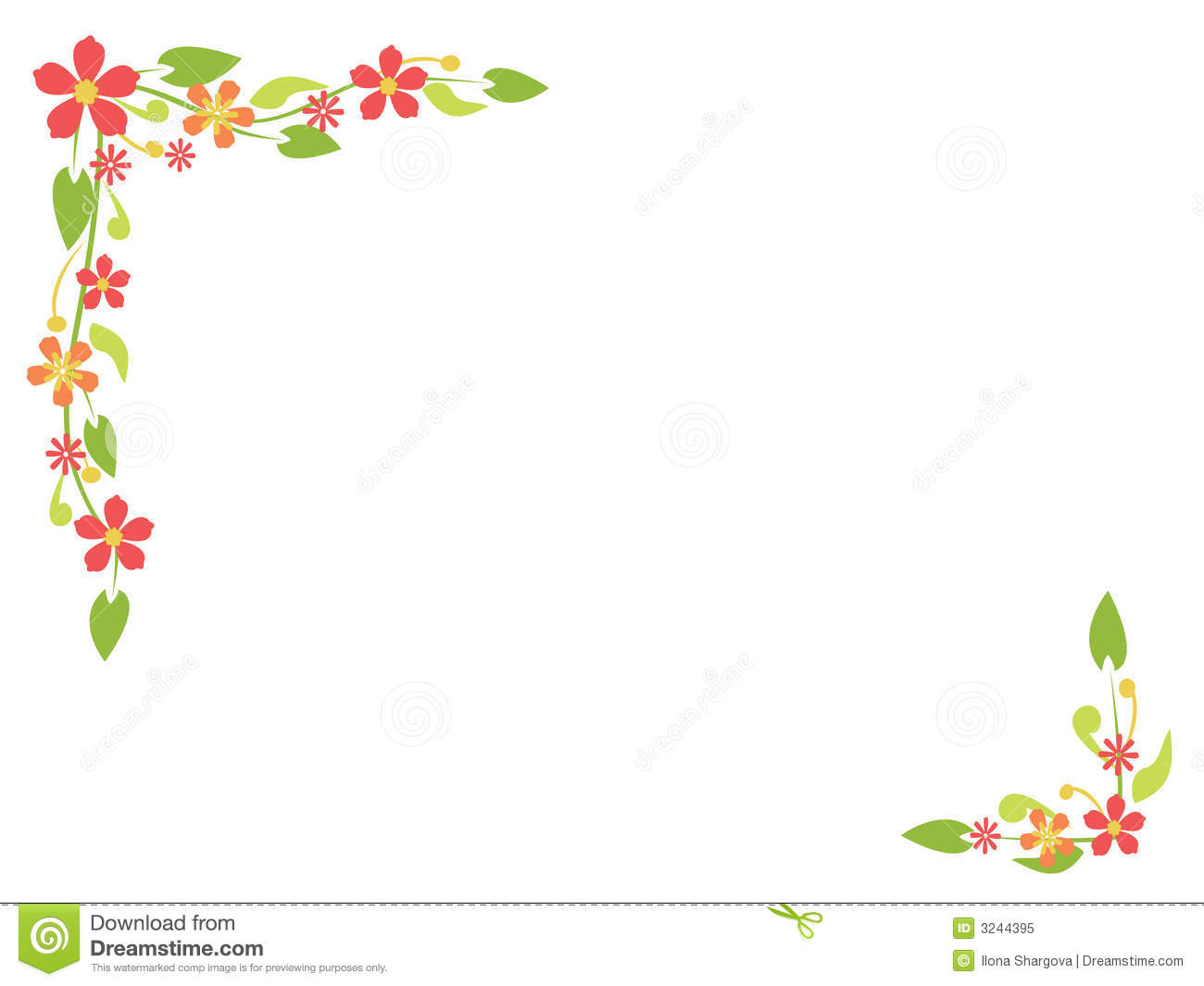 শিক্ষক পরিচিতি
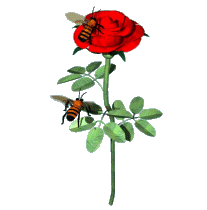 সুজিত দেব
সহকারি শিক্ষক
শ্রীমতপুর সরকারি প্রাথমিক বিদ্যালয়
নবীগঞ্জ , হবিগঞ্জ ।
Email:sujitdeb142@gmail.com
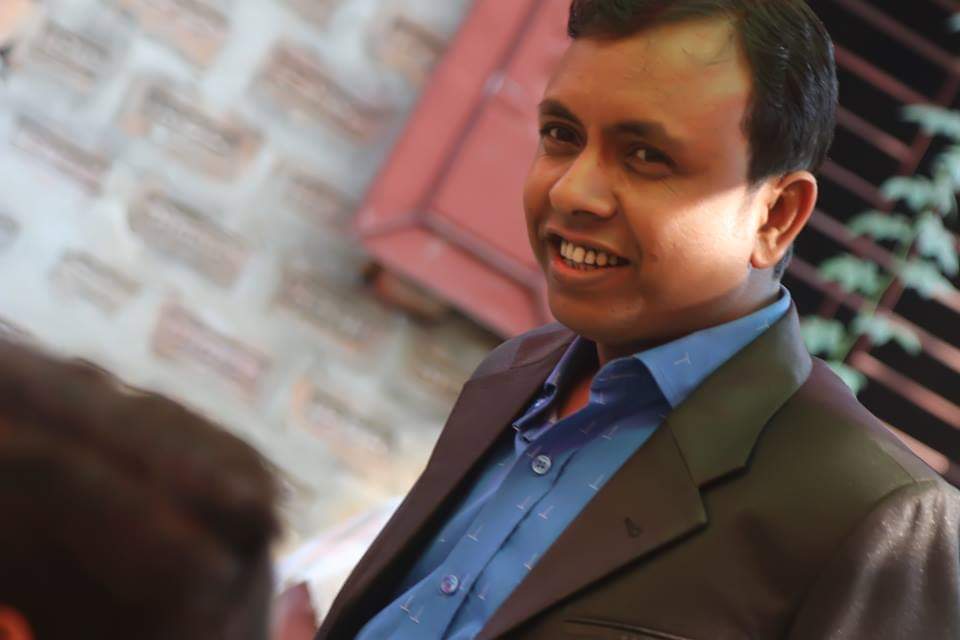 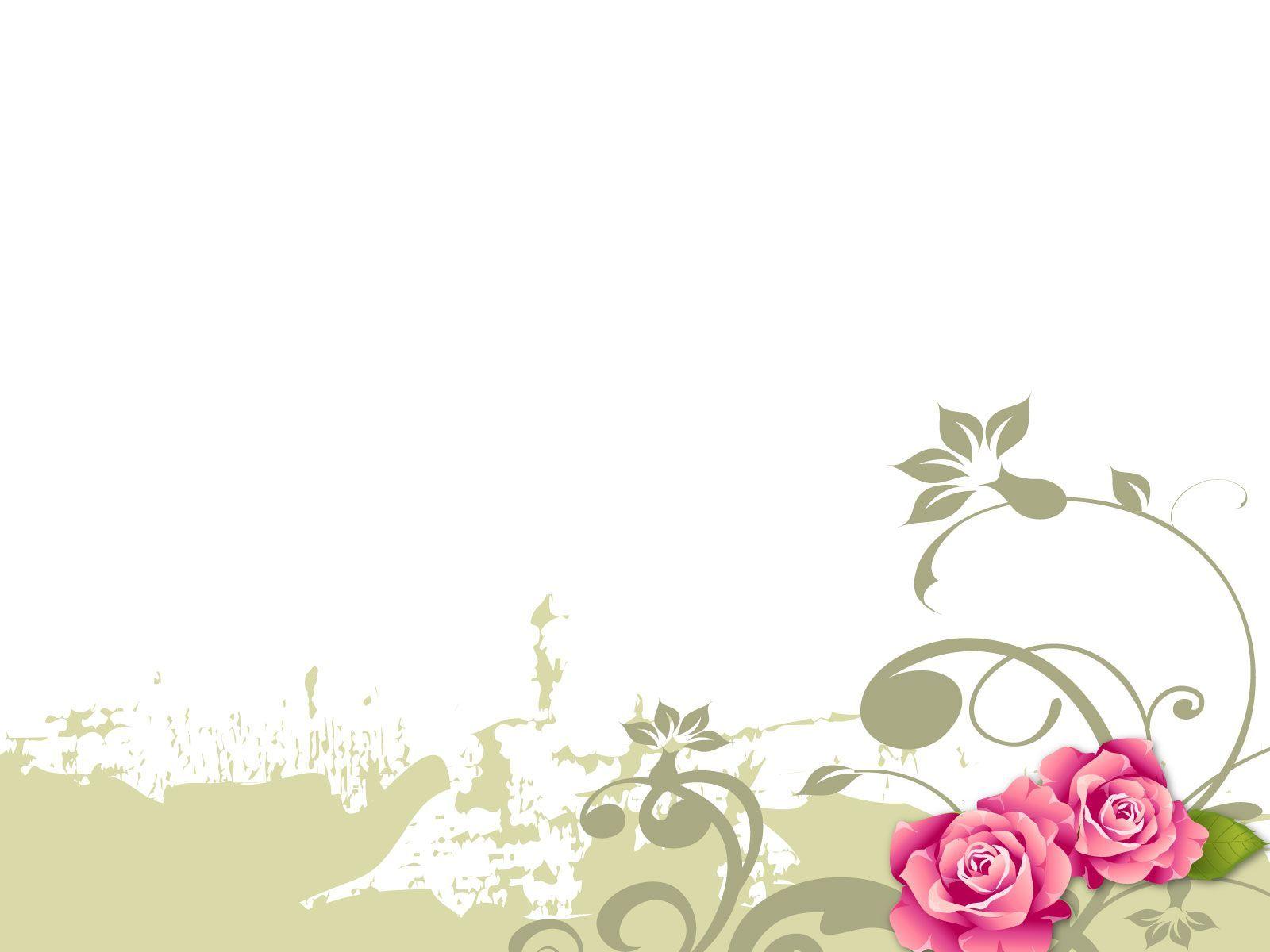 বিষয় পরিচিতি
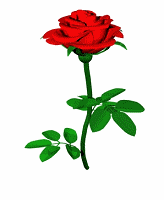 বিষয়: বাংলাদেশ ও বিশ্বপরিচয়
শ্রেণি :পঞ্চম
পাঠের শিরোনাম : বাংলাদেশের ক্ষুদ্র নৃ-গোষ্ঠী  (গারো )
পাঠ্যাংশ : ধারণা করা হয় গারো ------- যাচাই করি ।
অধ্যায় : ১১ 
সময় : ৩৫ মিনিট ।
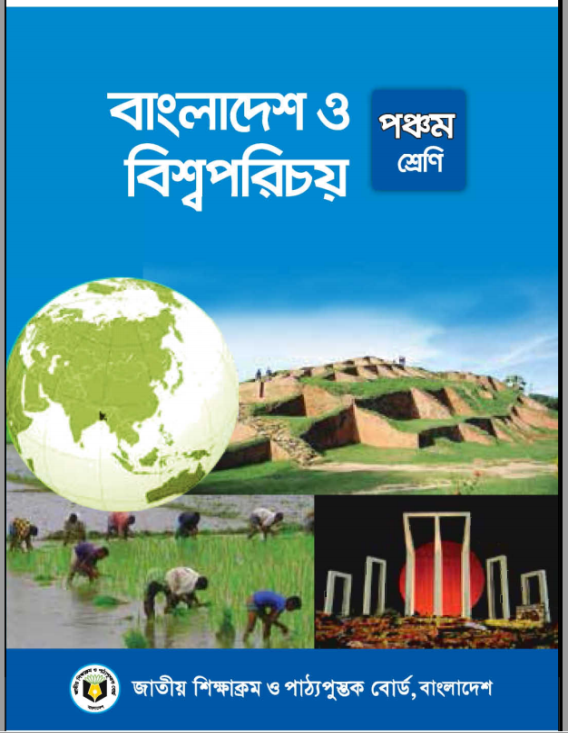 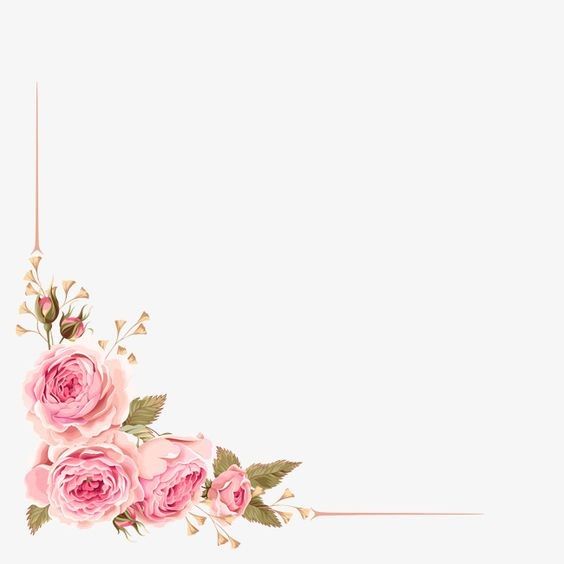 শিখনফল
২.১.৭ । জাতি , শ্রেণি , ধর্ম , বর্ণ গোষ্ঠী , ছোট-বড় নির্বিশেষে সবাইকে সমান মর্যাদা দিবে ও মিলে মিশে চলবে ।
২.১.৮ ।গারো ,খাসিয়া , ম্রো , ত্রিপুরা ও ওঁরাওদের সংস্কৃতি বর্ণনা করতে পারবে ।
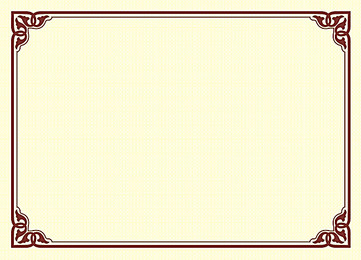 এসো একটি নৃত্য দেখি
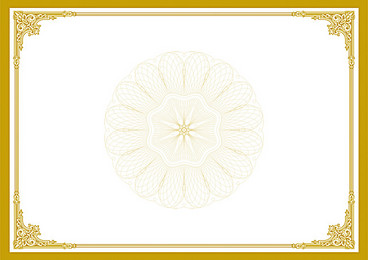 ছবিগুলো মনোযোগ দিয়ে দেখ ও চিন্তা কর ।
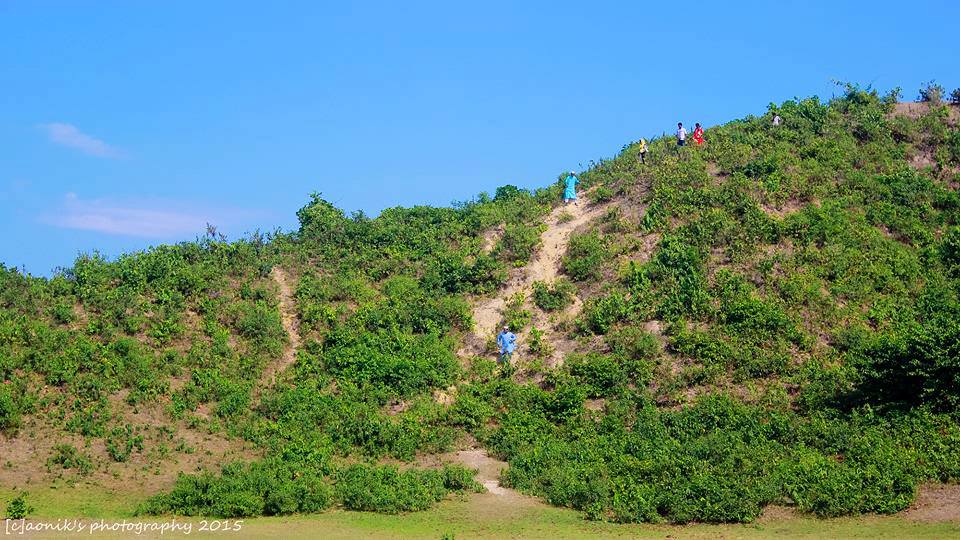 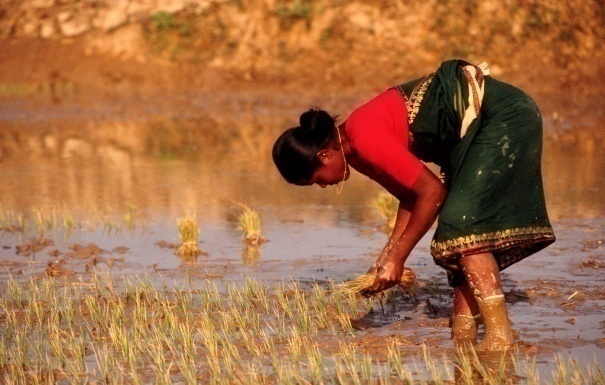 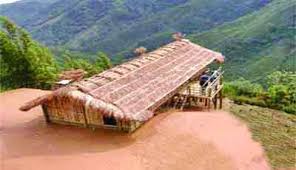 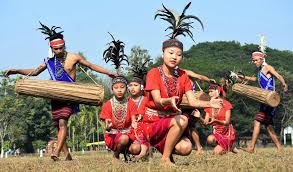 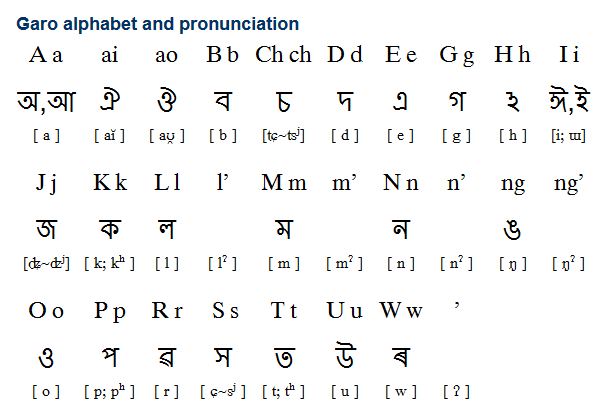 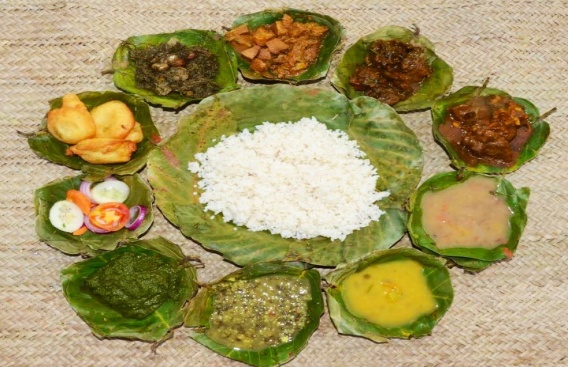 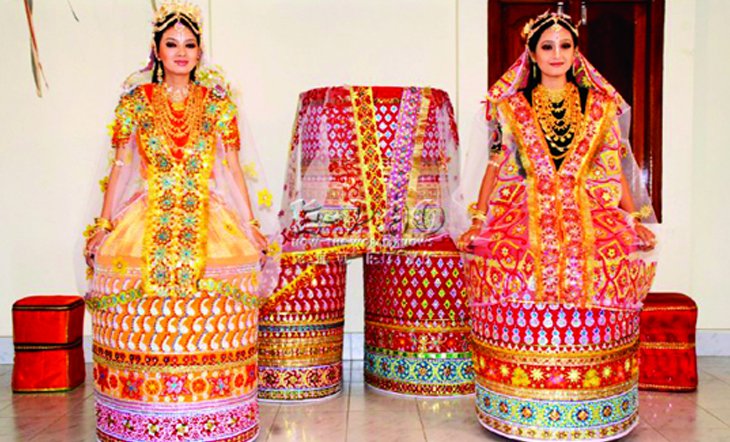 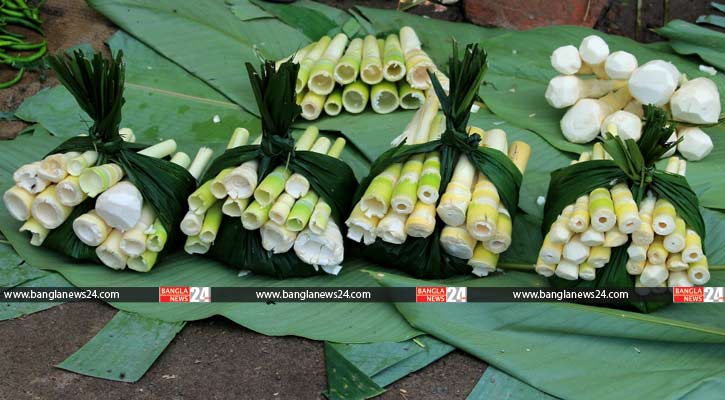 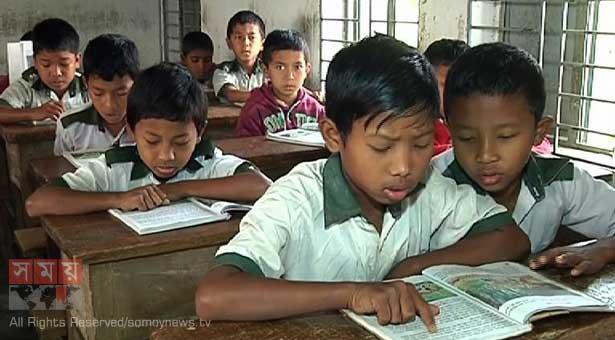 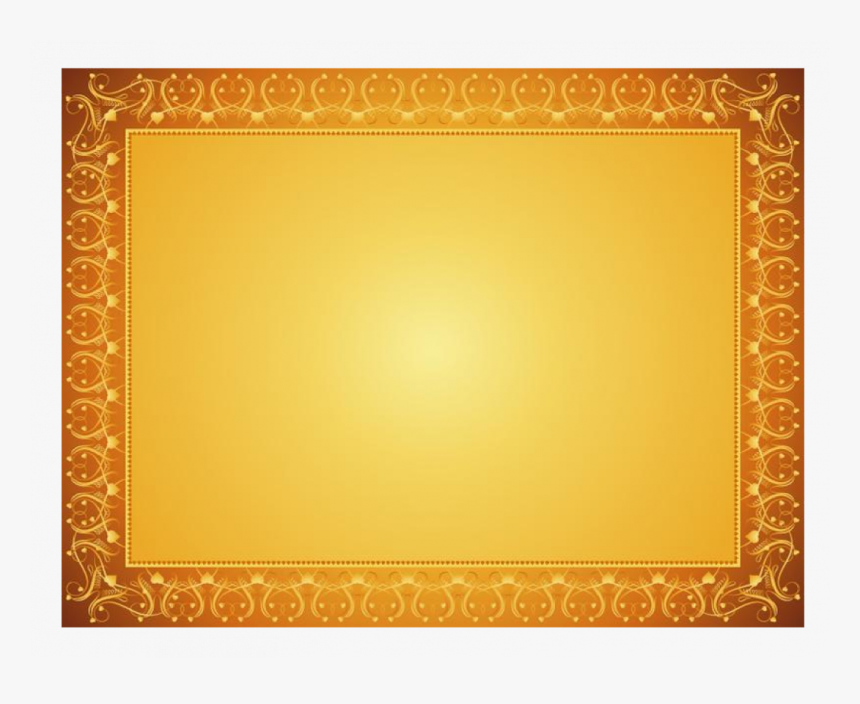 আমাদের আজকের পাঠ
বাংলাদেশের ক্ষুদ্র নৃ-গোষ্ঠী ( গারো )
অধ্যায়: ১১
পৃষ্ঠা নং ৮২-৮৩
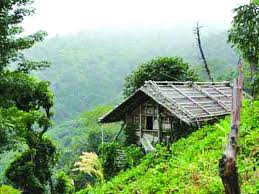 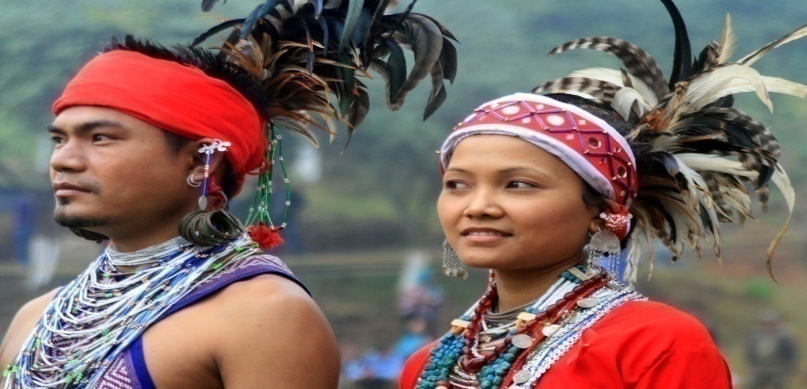 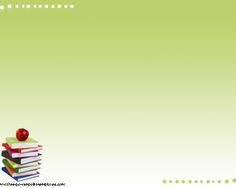 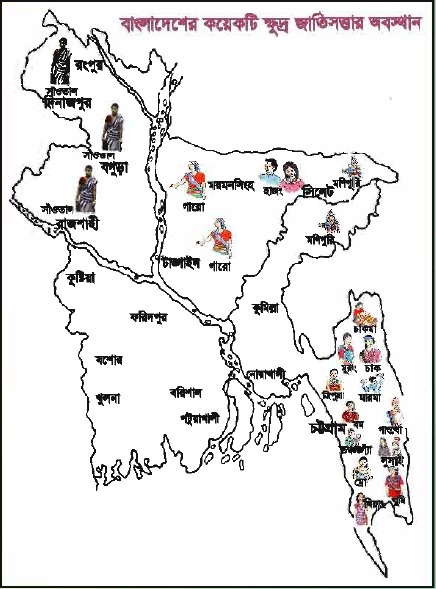 গারো
সাঁওতাল
মনিপুরি
চাকমা
ম্রো
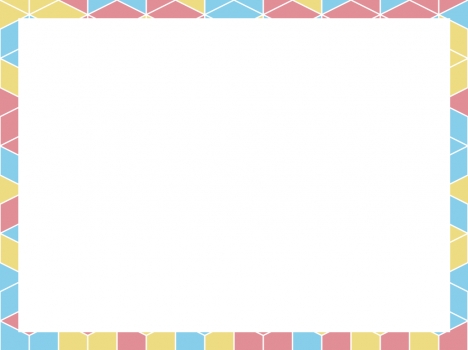 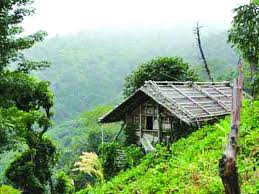 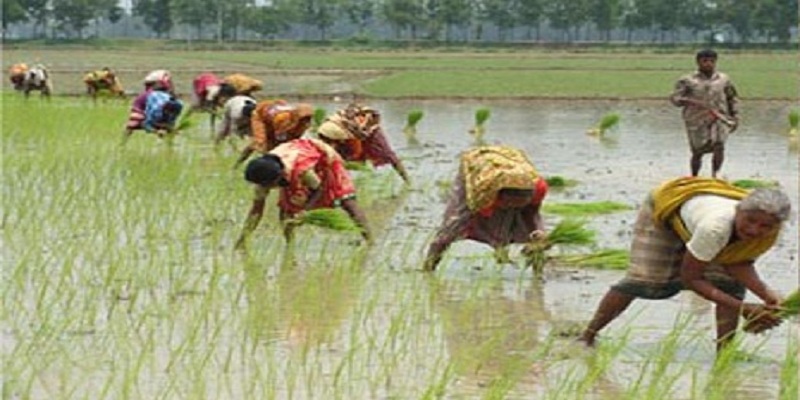 এটা কোন উপজাতি ?
গারো
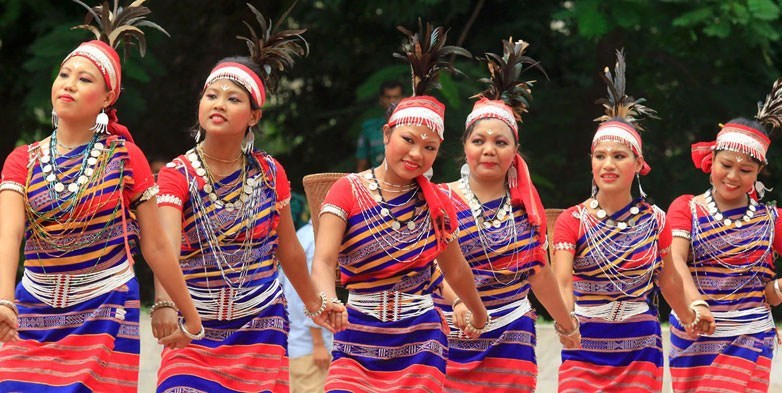 আমরা এখন গারো সম্পর্কে জানব ।
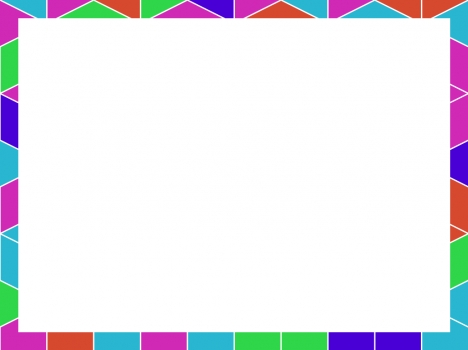 ধারণা করা হয় গারো জনগোষ্ঠী প্রায় সাড়ে চার হাজার বছর পূর্বে তিব্বত থেকে এসে বাংলাদেশের বিভিন্ন স্থানে বসবাস শুরু করেন ।
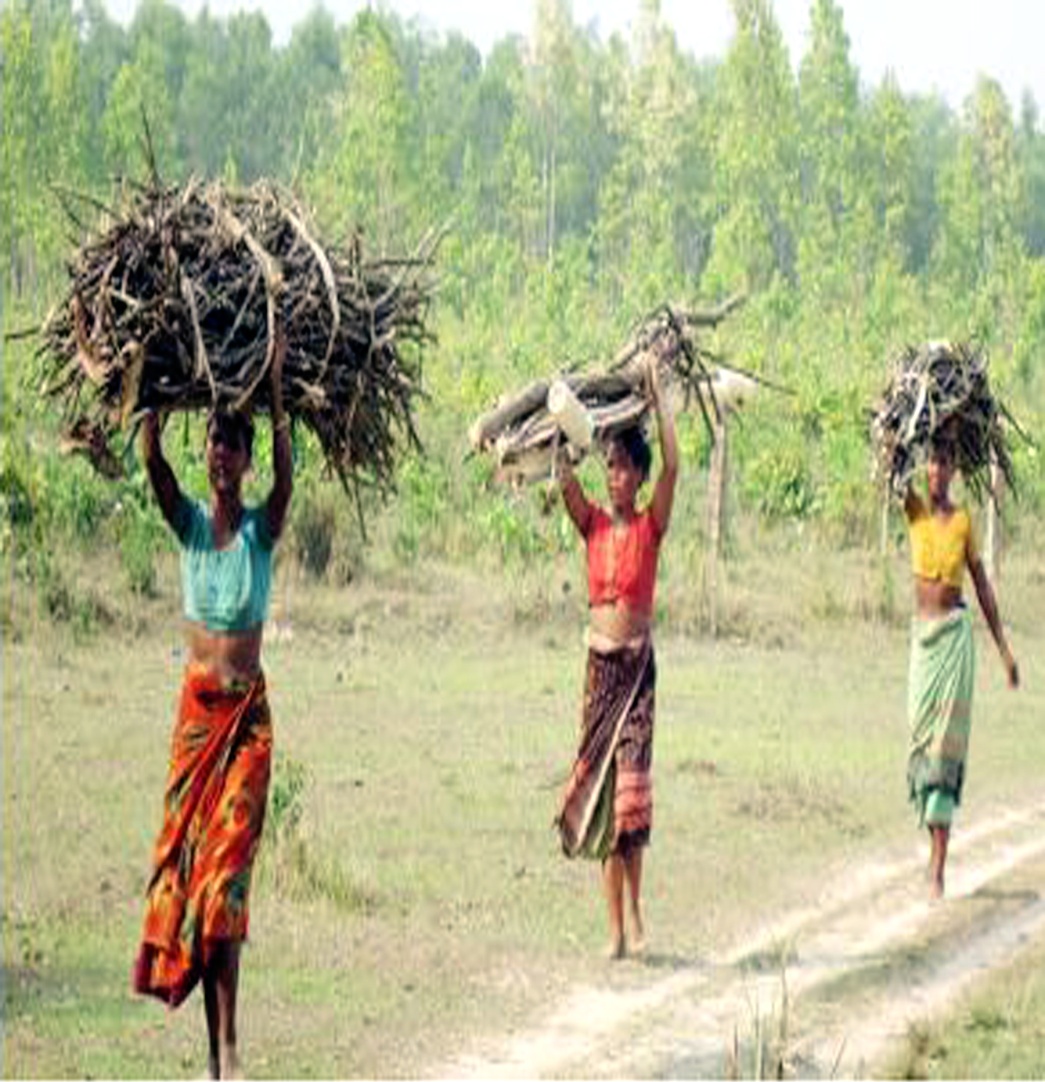 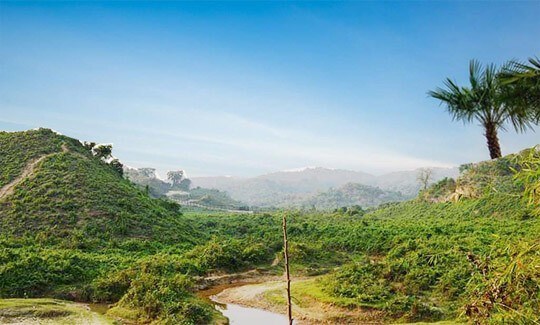 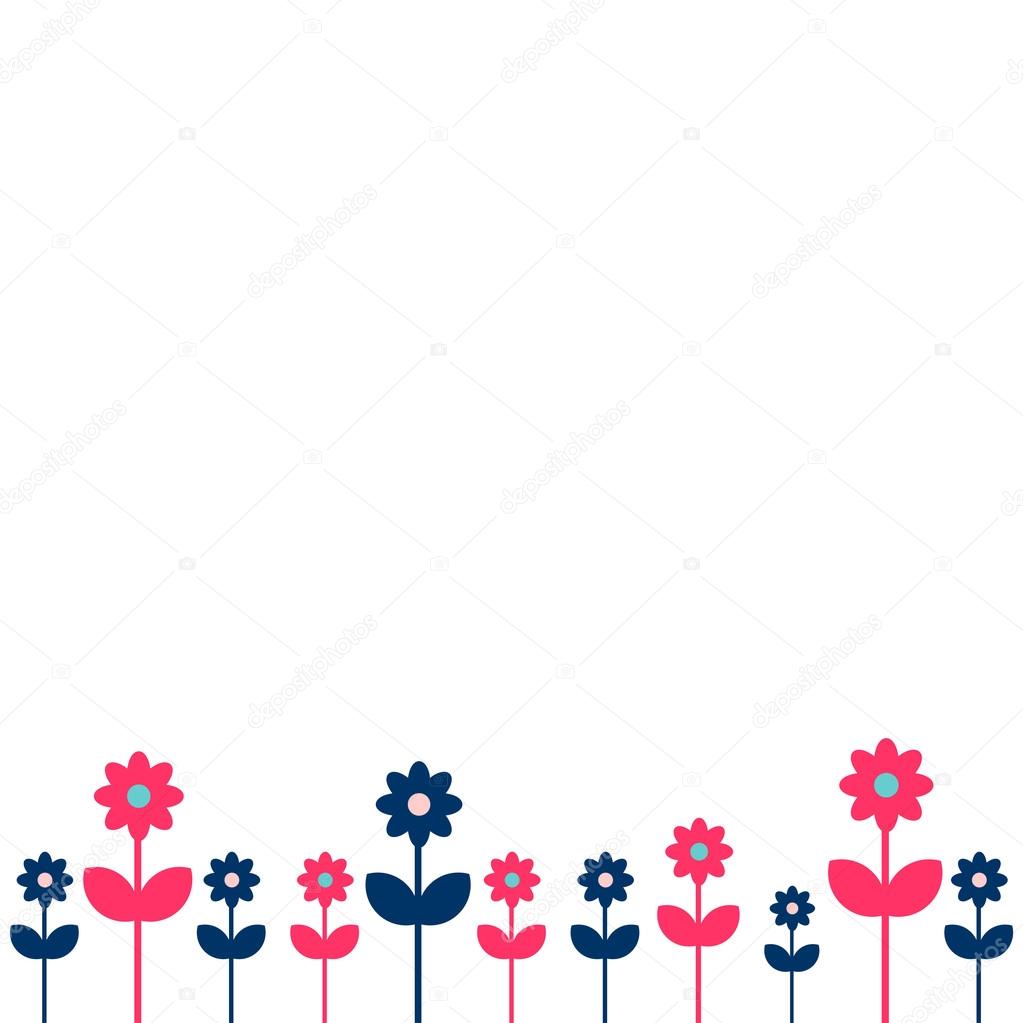 ভাষা
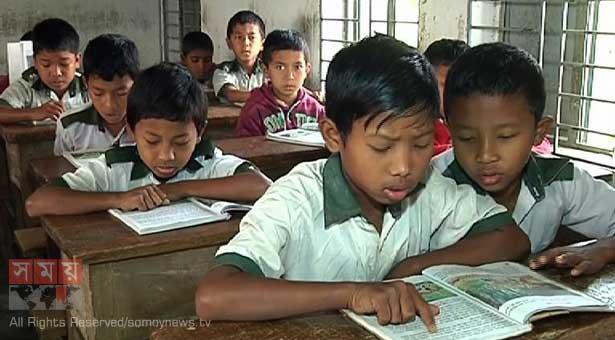 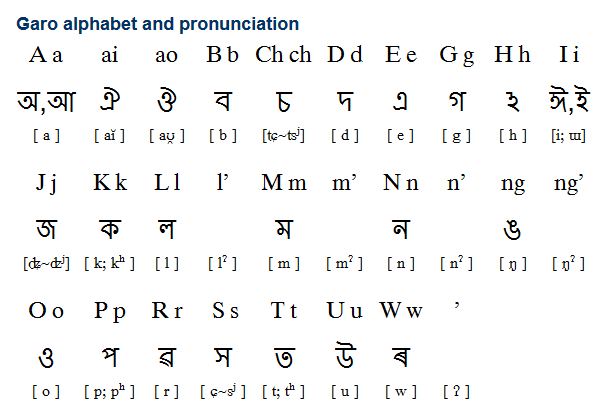 গারোদের নিজস্ব ভাষার নাম আচিক বা গারো ভাষা ।
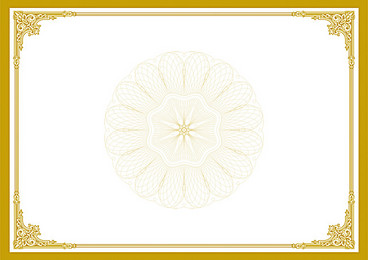 ধর্ম
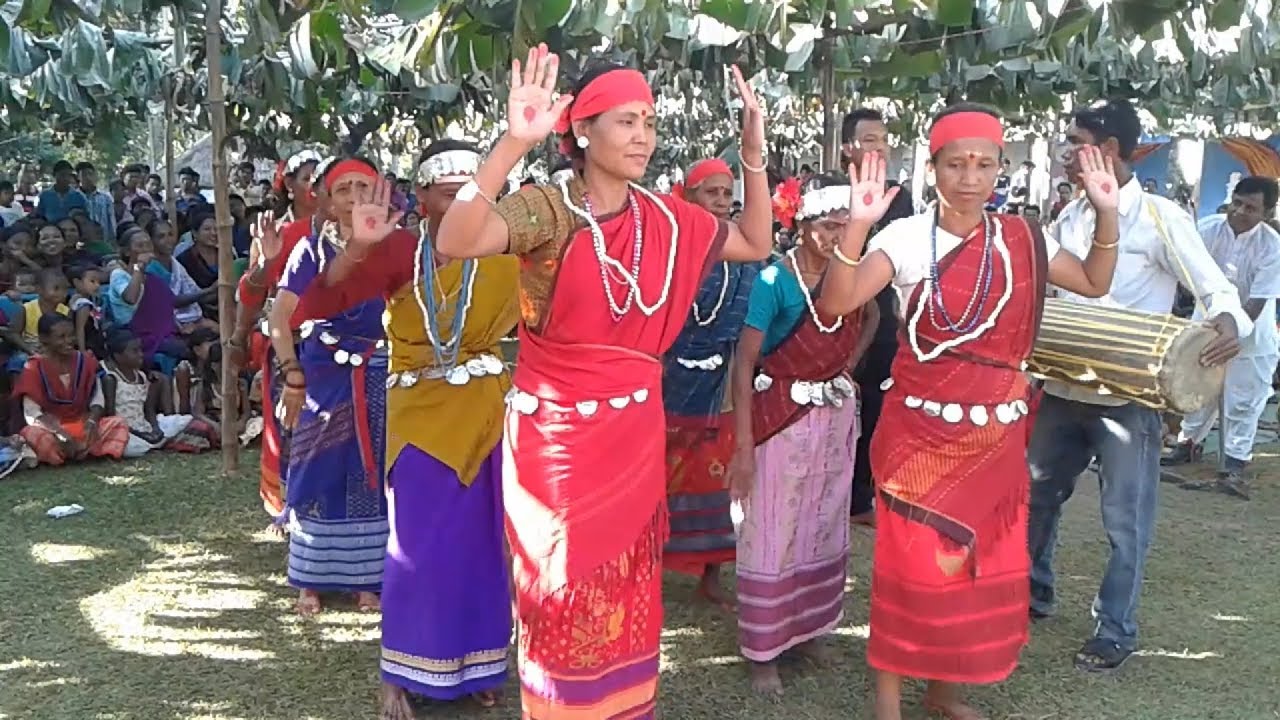 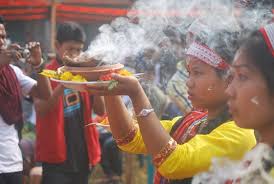 গারোদের আদি ধর্মের নাম সাংসারেক । তবে বর্তমানে বেশির ভাগ গারো খ্রিষ্ট ধর্মাবলম্বী ।
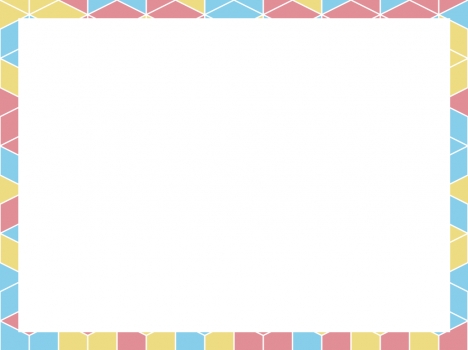 সমাজ ব্যবস্হা
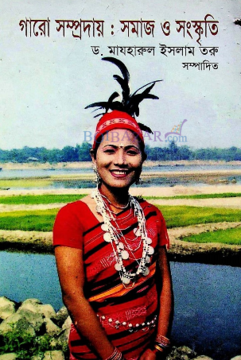 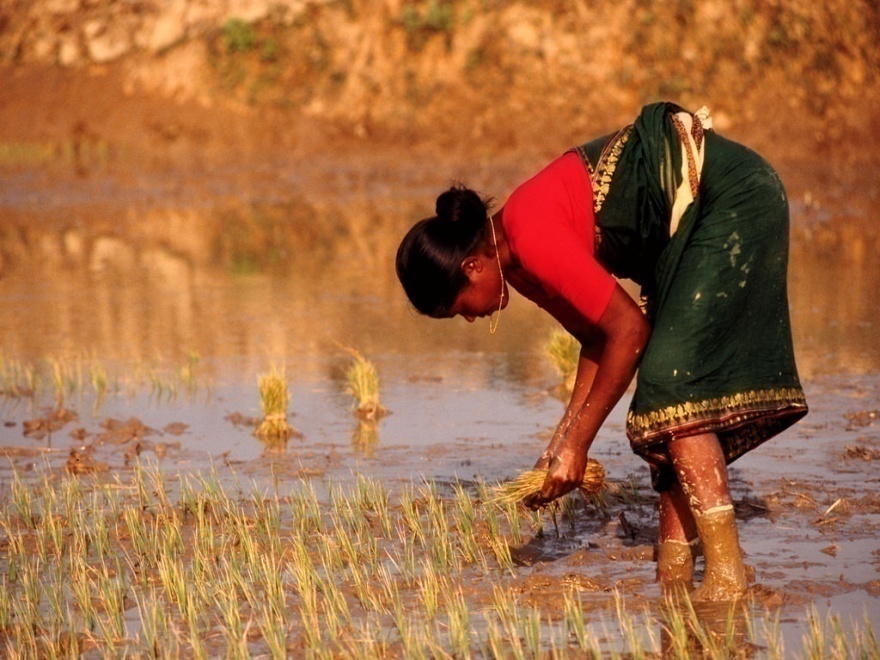 গারো সমাজ মাতৃতান্ত্রিক, অর্থাৎ নারীরাই পরিবারের প্রধান এবং সম্পত্তির অধিকারী । মাতার সূত্র ধরেই তাঁদের দল , গোত্র ও বংশ গড়ে ওঠে ।
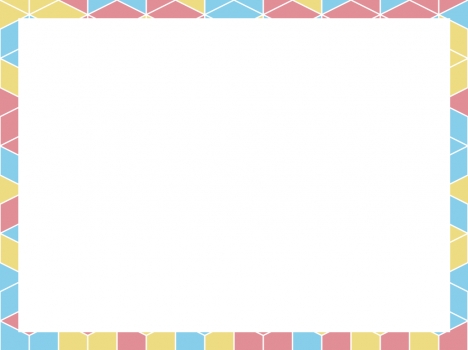 খাদ্য
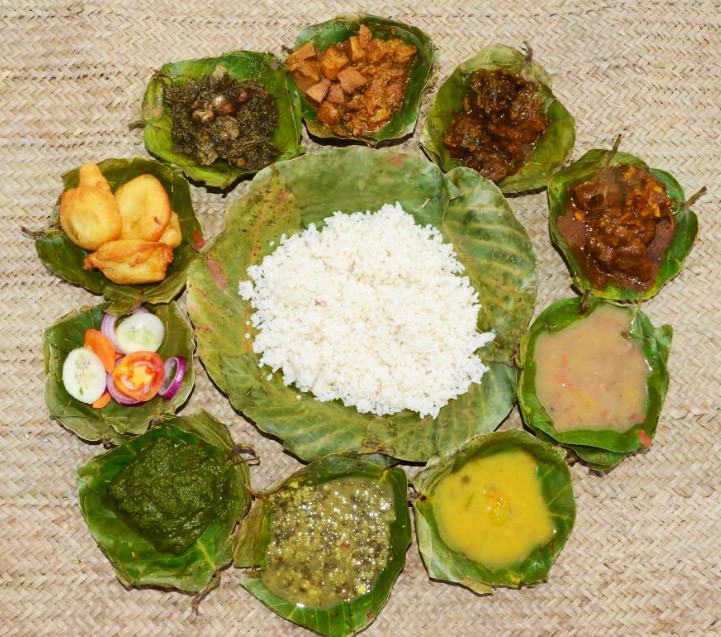 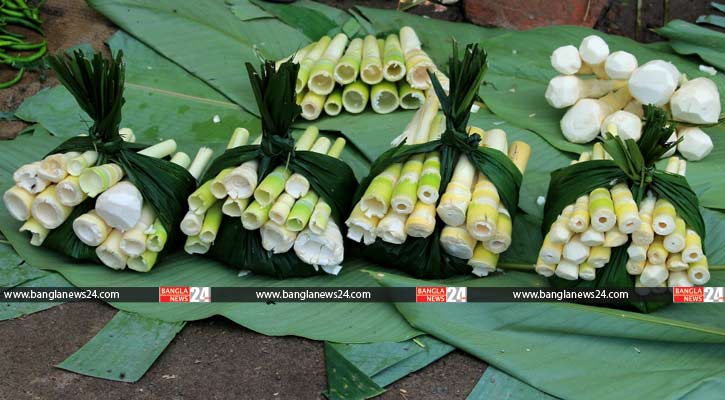 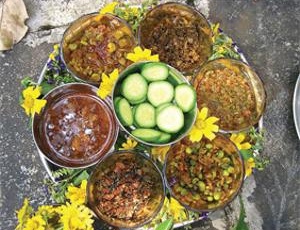 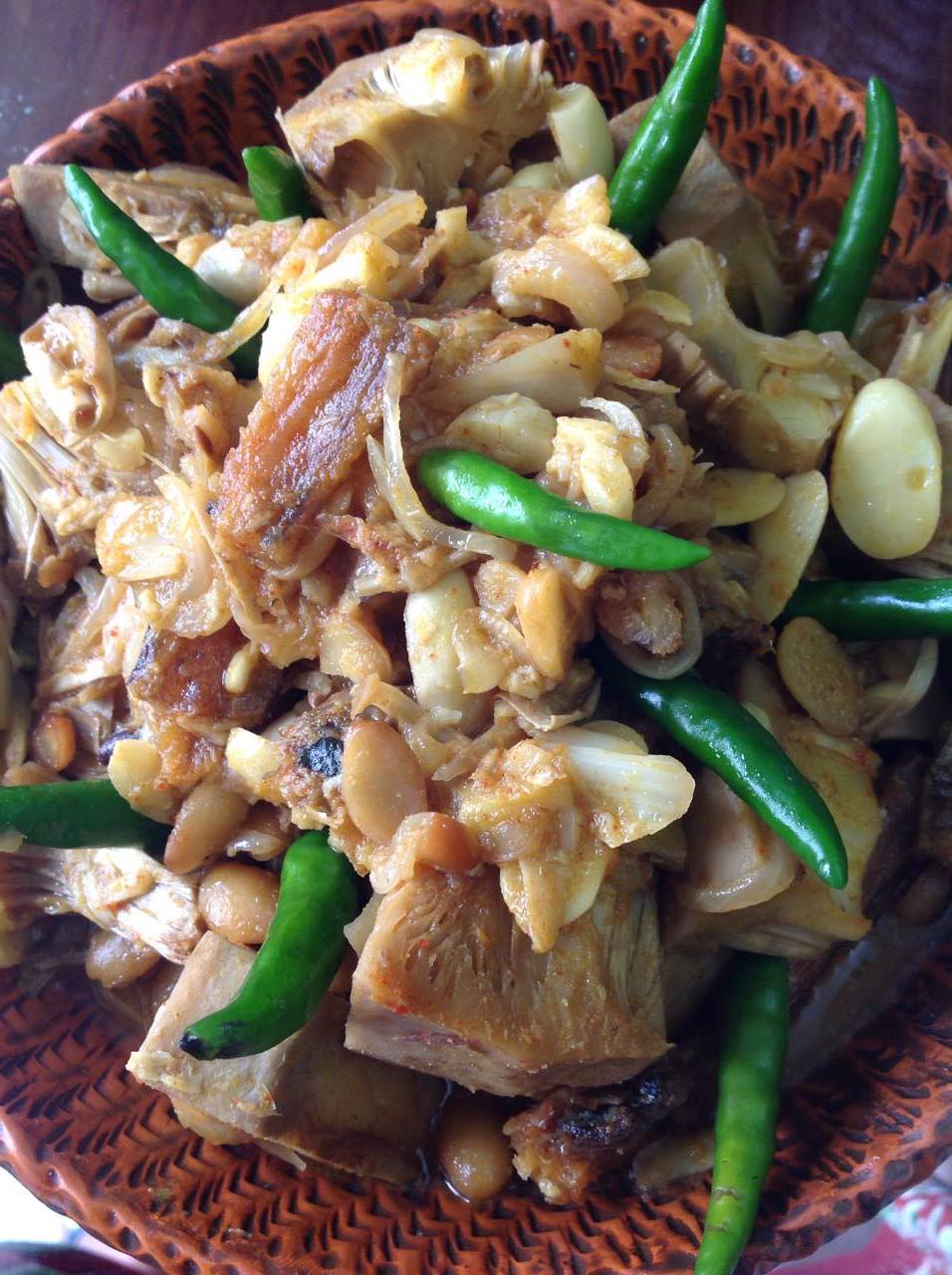 গারোদের প্রধান খাবার ভাত , মাছ ,মাংস ও বিভিন্ন ধরনের শাকসবজি । তাঁদের ঐতিহ্যবাহী একটি বাঁশের কোড়ল দিয়ে তৈরি করা হয় যা খেতে অনেক সুস্বাদু ।
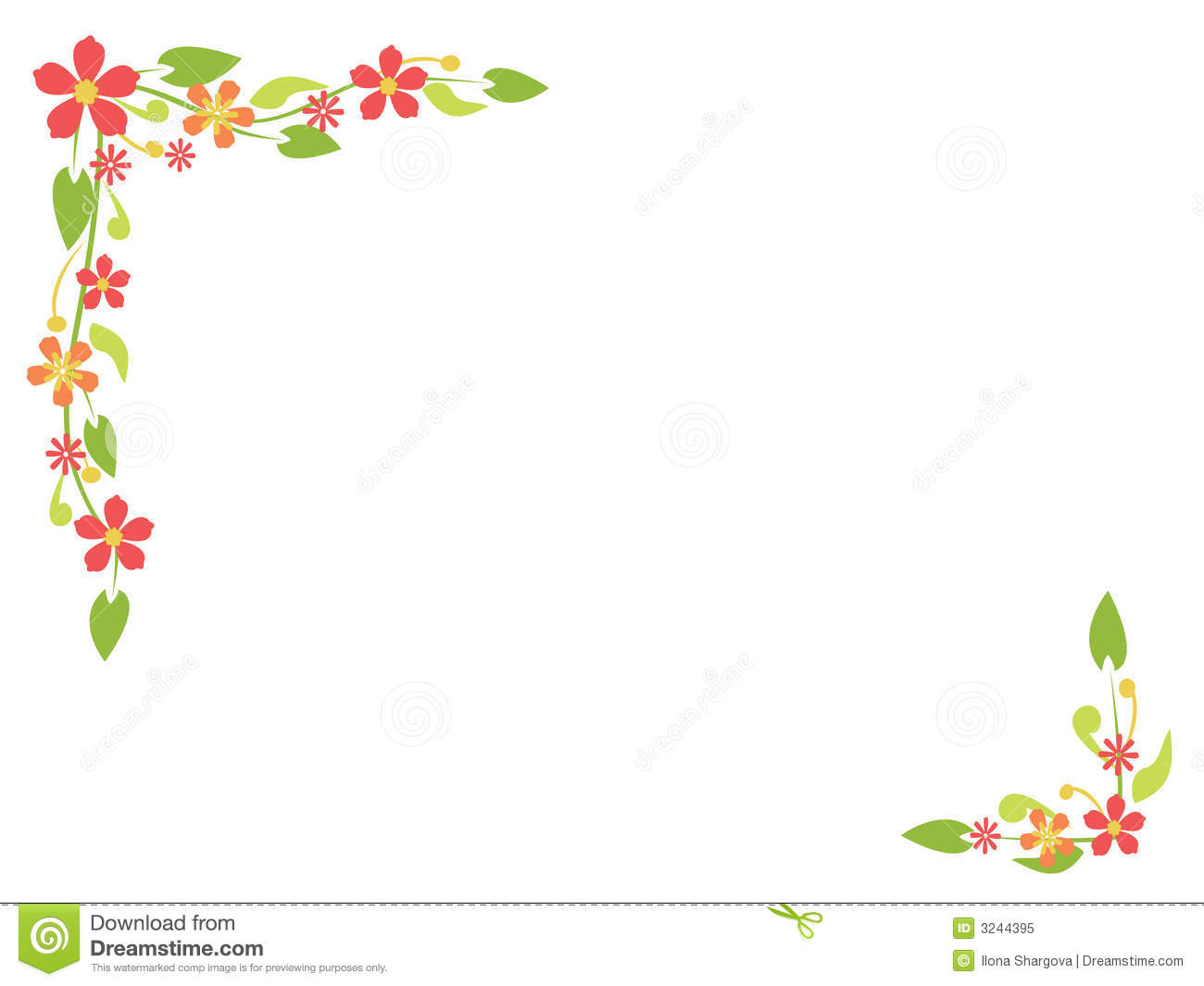 বাড়ি
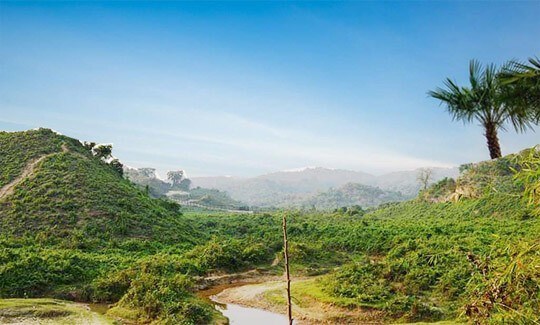 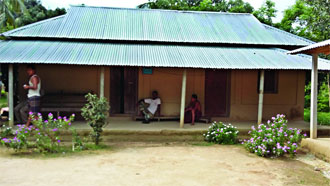 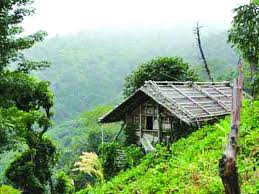 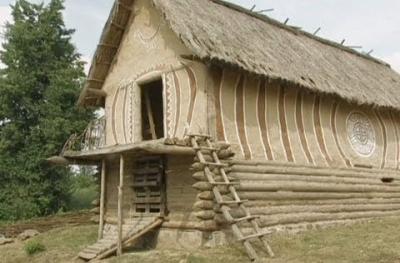 পূর্বে গারো জনগোষ্ঠীর লোকেরা নদীর তীরে লম্বা একধরণের বাড়ি তৈরি করতেন যা নকমান্দি নামে পরিচিত । তবে বর্তমানে তাঁরা অন্যদের মতোই করোগেটেড টিন এবং অন্যান্য উপকরণ দিয়ে বাড়ি তৈরি করেন ।
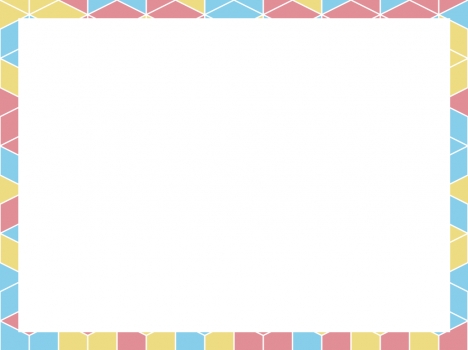 পোশাক
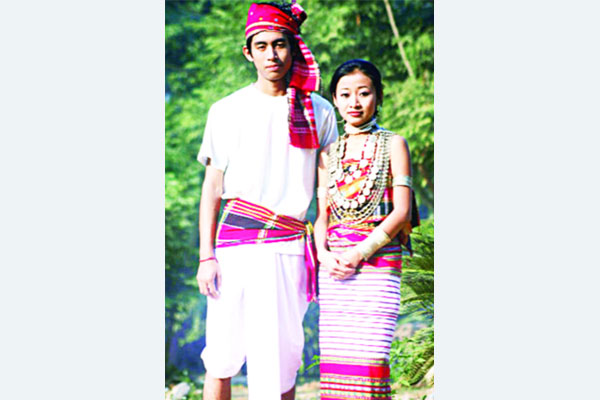 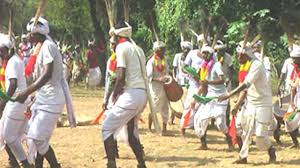 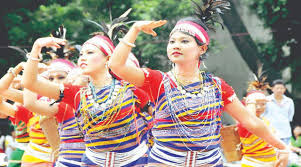 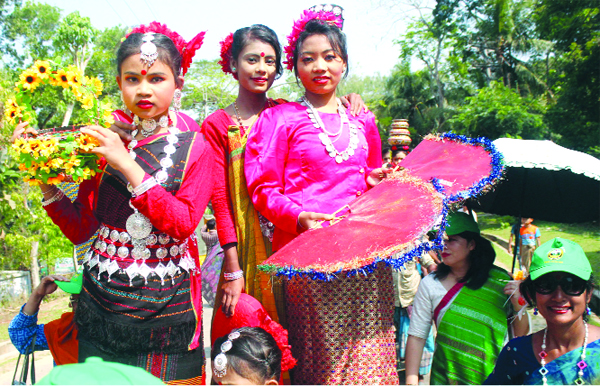 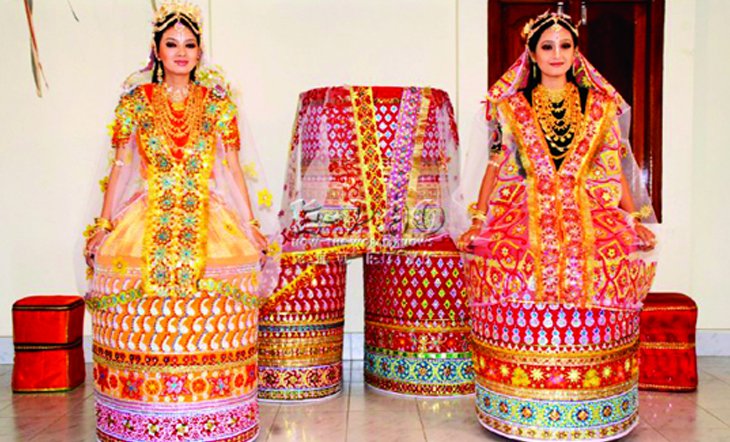 গারো নারীদের ঐতিহ্যবাহী পোশাকের নাম দকবান্দা ও দকসারি । পুরুষেরা শার্ট , লুঙ্গি , ধুতি ইত্যাদি পরিধান করেন ।
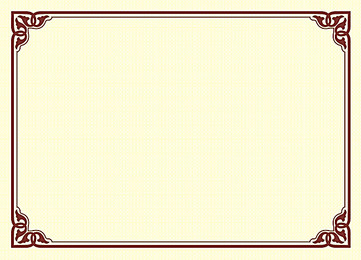 উৎসব
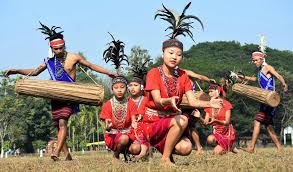 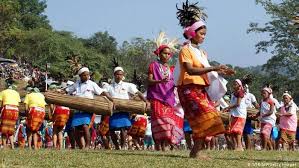 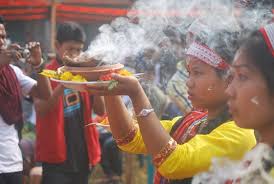 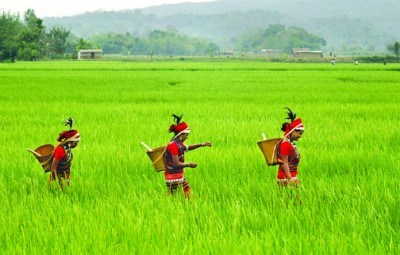 গারোদের ঐতিহ্যবাহী উৎসবের নাম ওয়ানগালা। এই সময় তাঁরা সূর্য দেবতা সালজং এর প্রতি ধন্যবাদ ও কৃতজ্ঞতা স্বরুপ নতুন শস্য উৎসর্গ করেন । সাধারনত নতুন শস্য ওঠার সময় অক্টোবর বা নভেম্বর মাসে উৎসবটি হয় ।
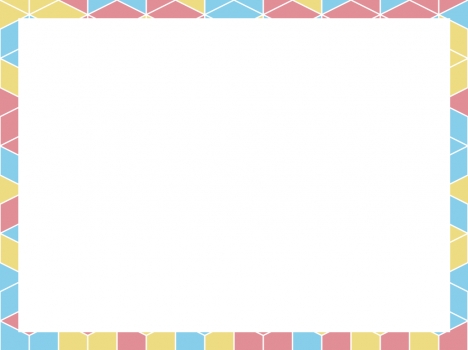 একক কাজ
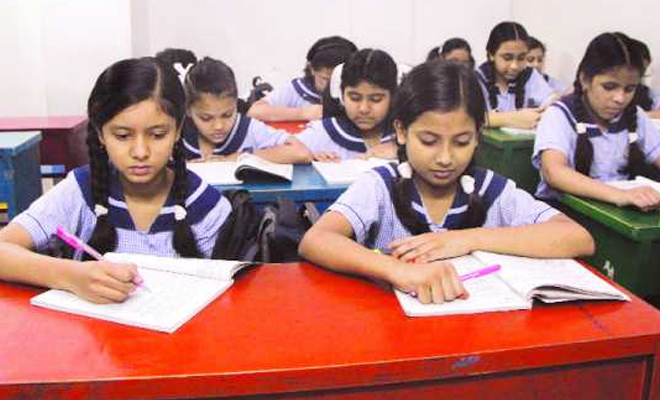 গারোদের জীবনধারার ৩ টি বৈশিষ্ট্য লিখ ।
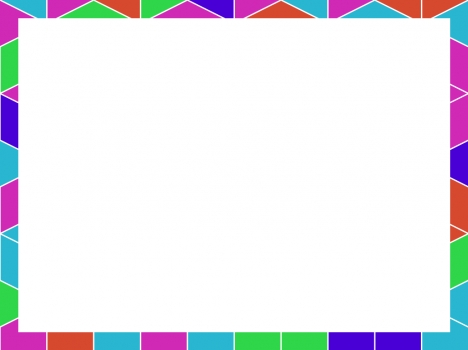 পাঠ্য বইয়ের সাথে সংযোগ
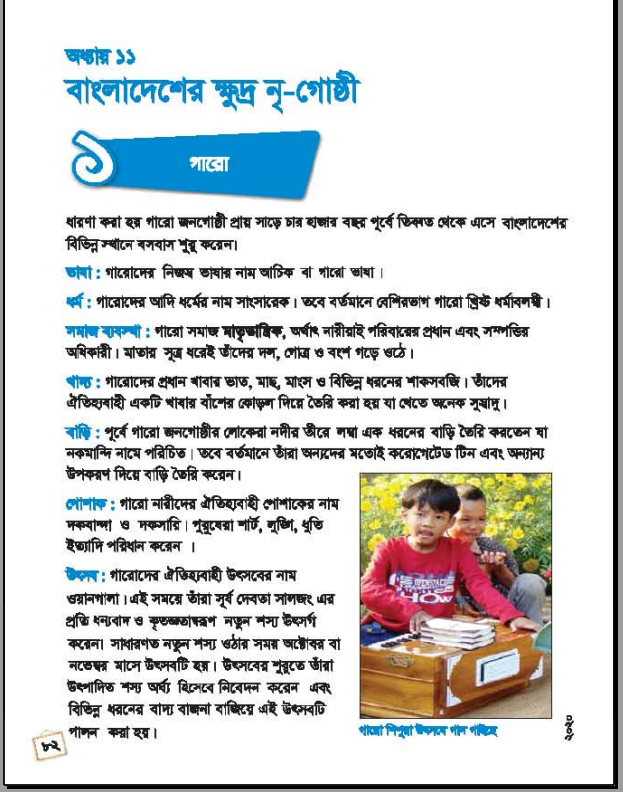 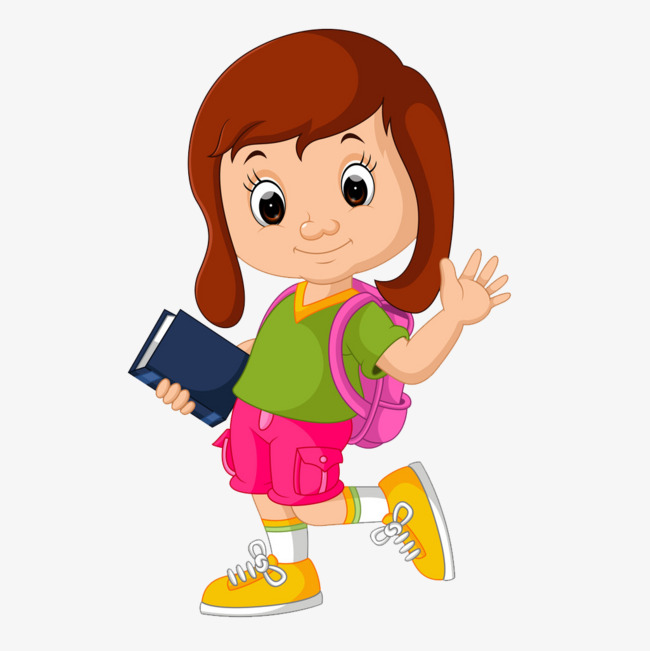 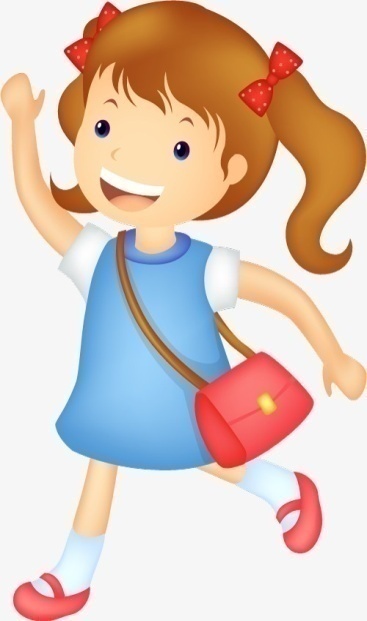 ৮২ নং পৃষ্ঠাটি নিরবে পড় ।
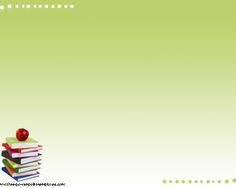 দলীয় কাজ
গারোদের খাদ্য সম্পর্কে ৩ টি বাক্য লিখ ।
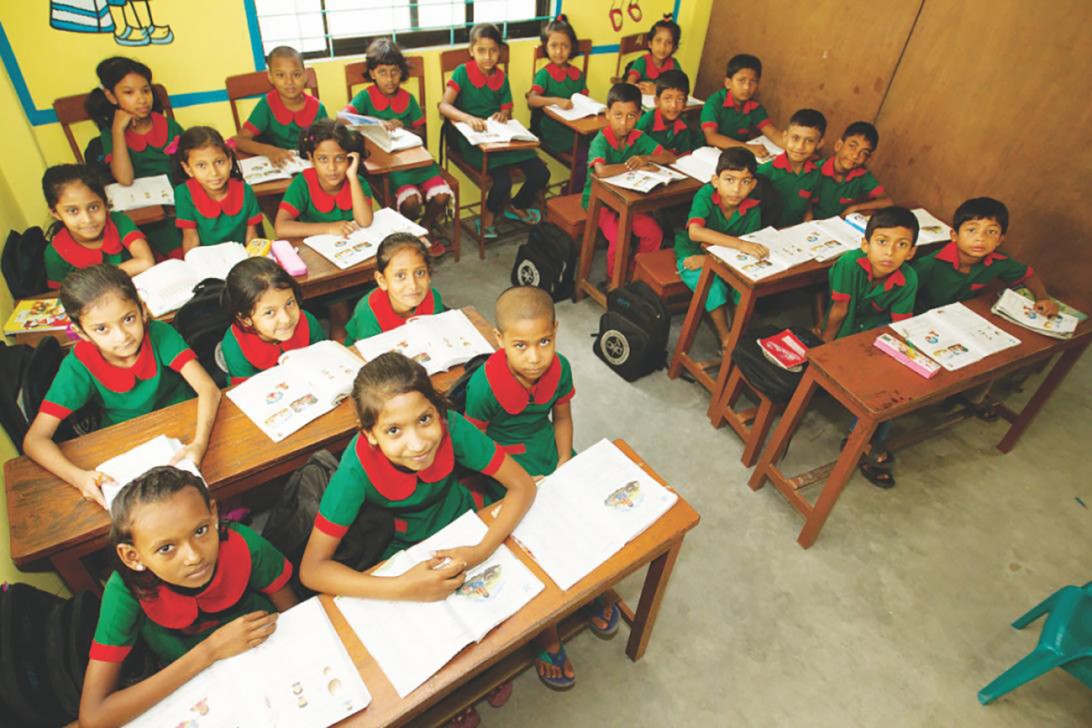 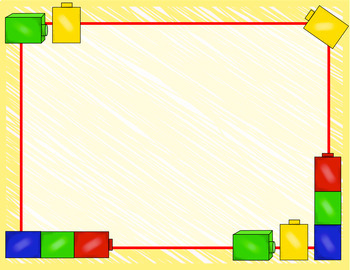 জোড়ায় কাজ
গারোদের বাড়ি , পোশাক , উৎসব সম্পর্কে ২ টি করে বাক্য লিখ ।
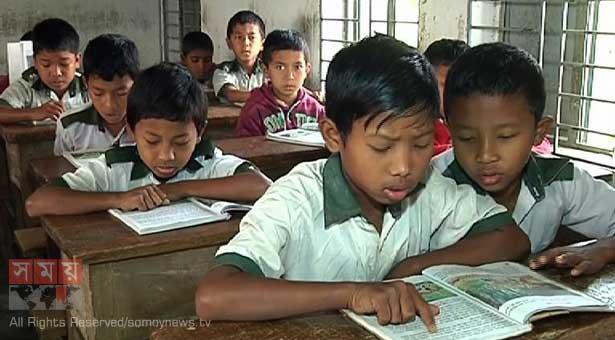 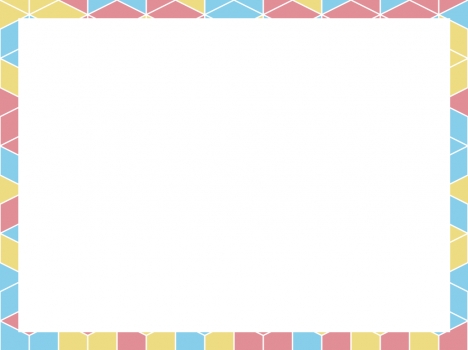 মূল্যায়ন
১। গারোদের আদি ধর্মের নাম কী ?
২।গারোদের নিজস্ব ভাষার নাম কী ?
৩।গারোদের সমাজ কী তান্ত্রিক ?
৪।গারোদের ঐতিহ্যবাহী উৎসবের নাম কী ?
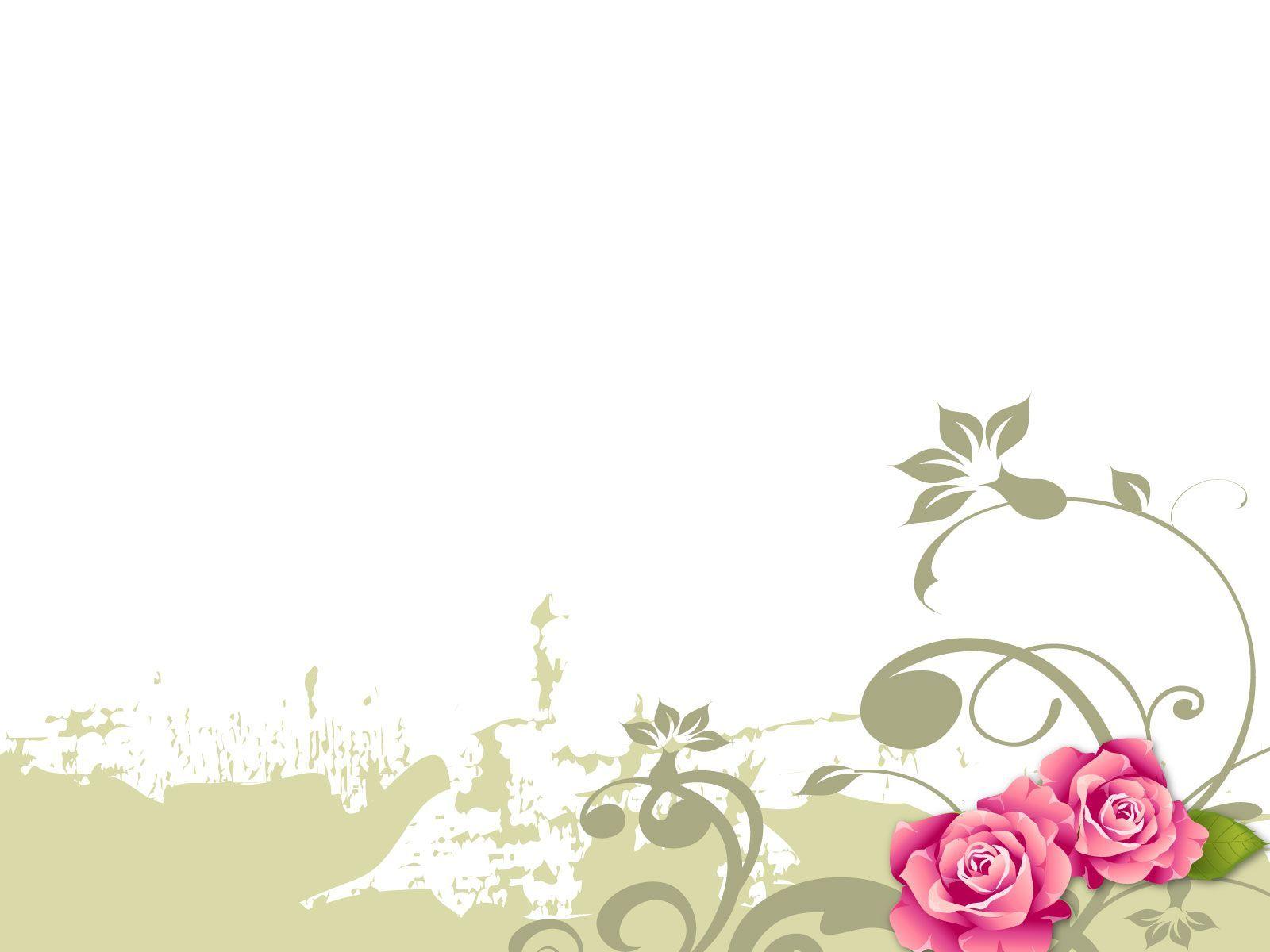 বাড়ির কাজ
গারোদের সমাজ ব্যবস্হা সম্পর্কে ৫ টি বাক্য লিখে আনবে ।
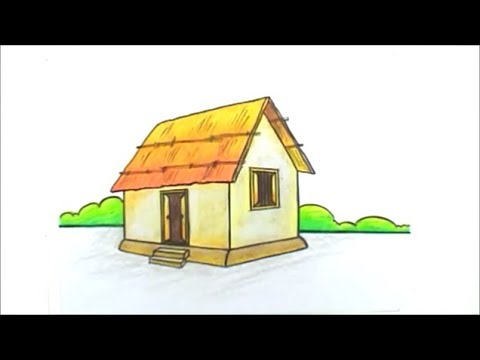 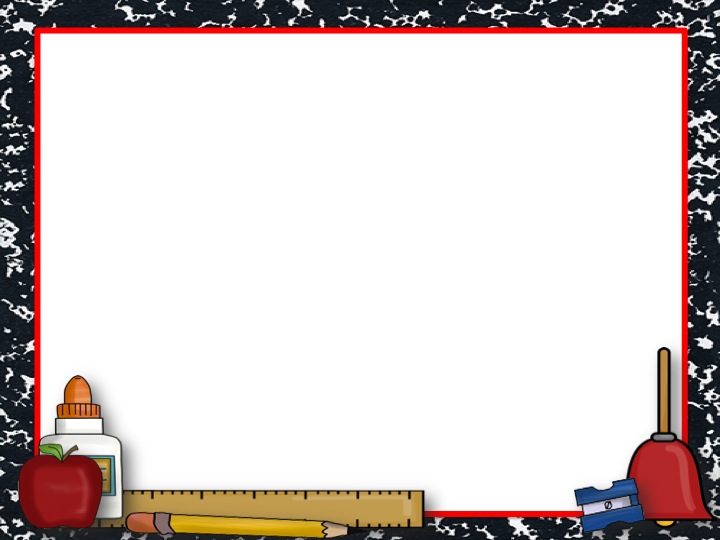 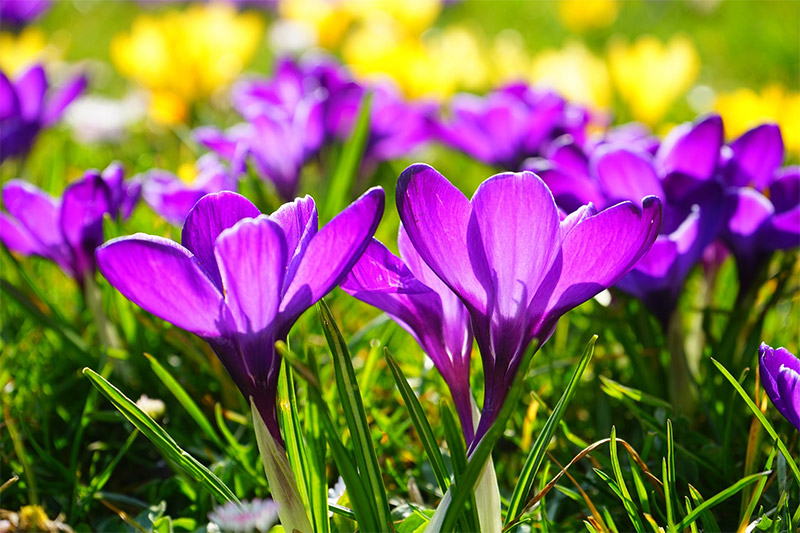 ধন্যবাদ, সবাই ভালো থেকো ।